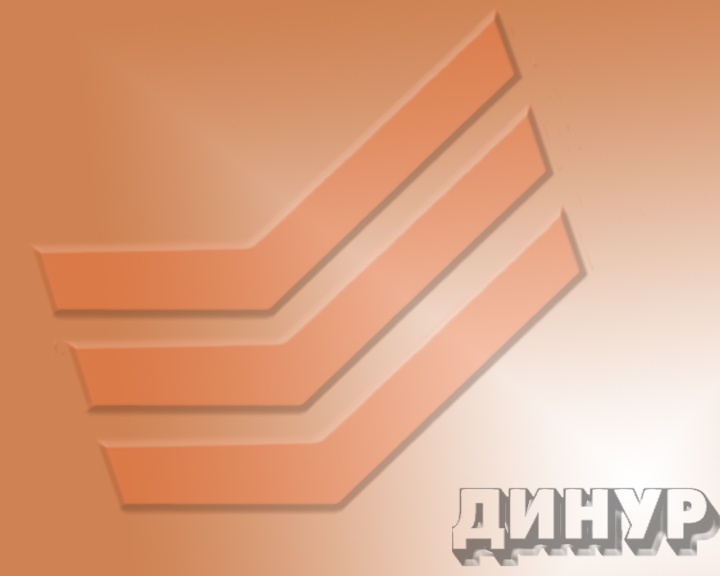 «ОАО Первоуральский динасовый завод»
ОАО «ДИНУР» сегодня
ОАО «ДИНУР»
Открытое акционерное общество «Первоуральский динасовый завод» (ОАО «ДИНУР») – является одним из ведущих предприятий огнеупорной промышленности России. 

Завод основан в 1932 году как специализированное предприятие по выпуску динасовых огнеупоров.
ОАО «ДИНУР»
В 90-е годы прошлого столетия большая часть мощностей завода перепрофилирована на выпуск огнеупорной продукции других типов в связи с резким падением в металлургии спроса на динасовые огнеупоры. 

Завод акционирован в 1992г.
ОАО «ДИНУР» сегодня
В составе завода: 
 Кварцитовый рудник с  дробильно-сортировочной фабрикой; 
 Два крупных цеха по выпуску огнеупорных изделий и материалов;
 Механо-литейный цех с отделением по изготовлению прессформ, оборудованным станками с ЧПУ ;
Энергоцех, железнодорожный и автотранспортный цехи, ремонтно-строительное управление;
 Аккредитованные  метрологическая и испытательная лаборатория;
 Инженерный центр
ОАО «ДИНУР» сегодня
В 90-е годы техническое перевооружение металлургического и машиностроительного комплексов России потребовало применения новых видов огнеупоров, которые бы отвечали мировым требованиям и стандартам, поэтому в 1996г создан и успешно функционирует Инженерный Центр новых технологий, занявшийся разработкой и внедрением востребованных промышленностью огнеупоров, включая инжиниринг.
ОАО «ДИНУР» сегодня
Для расширения сырьевой базы созданы мощности по производству синтетических огнеупорных материалов в составе трех электродуговых печей РКЗ-4 с плавкой на слив и семи электроплазменных установок с плавкой на блок. Это дает возможность производить электроплавленый корунд различных составов, алюмомагниевую шпинель, форстерит, муллит и непрозрачное кварцевое стекло.

Качество продукции обеспечивается внедренной системой менеджмента качества по стандарту ГОСТ Р ИСО 9001.

Численность работающих на заводе составляет 1700 человек.
ОАО «ДИНУР» сегодня
ОАО «ДИНУР» сегодня
ОАО «ДИНУР» сегодня
ОАО «ДИНУР» сегодня
Сегодня завод выпускает весь спектр огнеупоров: 
Формованных и неформованных кремнеземистого, магнезиального, глиноземистого и алюмосиликатного составов, а также из диоксида циркония .
ОАО «ДИНУР» сегодня
Доля новых конкурентоспособных видов огнеупоров, выпускаемых заводом, составляет более 60 %:

Периклазоуглеродистые и высокоглиноземитстые периклазоуглеродистые изделия для футеровки сталеразливочных ковшей и конверторов
 высокоглиноземистые гнездовые блоки, перегородки для промежуточных ковшей. 
Высокоглиноземистые массы для футеровки желобов доменных печей, как набивным, так и наливным способами
 леточные массы для доменных печей, бетонные смеси для укрытий желобов доменных печей.
ОАО «ДИНУР» сегодня
Муллитокорундовые изделия для тепловых агрегатов различного назначения.
Электроплавленые материалы: 
кварцевое стекло
 корунд
 шпинель
 муллит
Форстерит
 диоксид циркония, 
которые используются в собственных технологиях и являются предметом продаж.
ОАО «ДИНУР» сегодня
При производстве используются как традиционные технологии огнеупоров, так и нетрадиционные, например, на основе коллоидных систем, с применением высококонцентрированных вяжущих суспензий (ВКВС), позволяющих получать химически чистые огнеупоры с высокими служебными характеристиками (высокой механической прочностью, термостойкостью и т.д.). Также применяются низко-цементные технологии при изготовлении изделий, бетонов, масс; центробежное формование.

На сегодняшний день в производстве находится более 40 различных технологий, изготавливаем изделия весом от нескольких граммов (лабораторная керамика) до 7,2 тонн (своды электропечей).
Продукция ОАО»ДИНУР»
Продукция ОАО «ДИНУР»
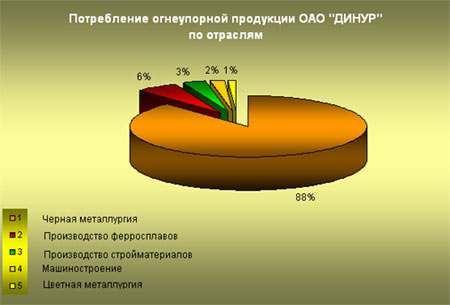 ОАО «ДИНУР» сегодня
Продукция ОАО»ДИНУР»
Динас для кладки коксовых печей
Динас для воздухонагревателей доменных печей
Арка для воздуховодов горячего дутья
Арка для воздуховодов горячего дутья
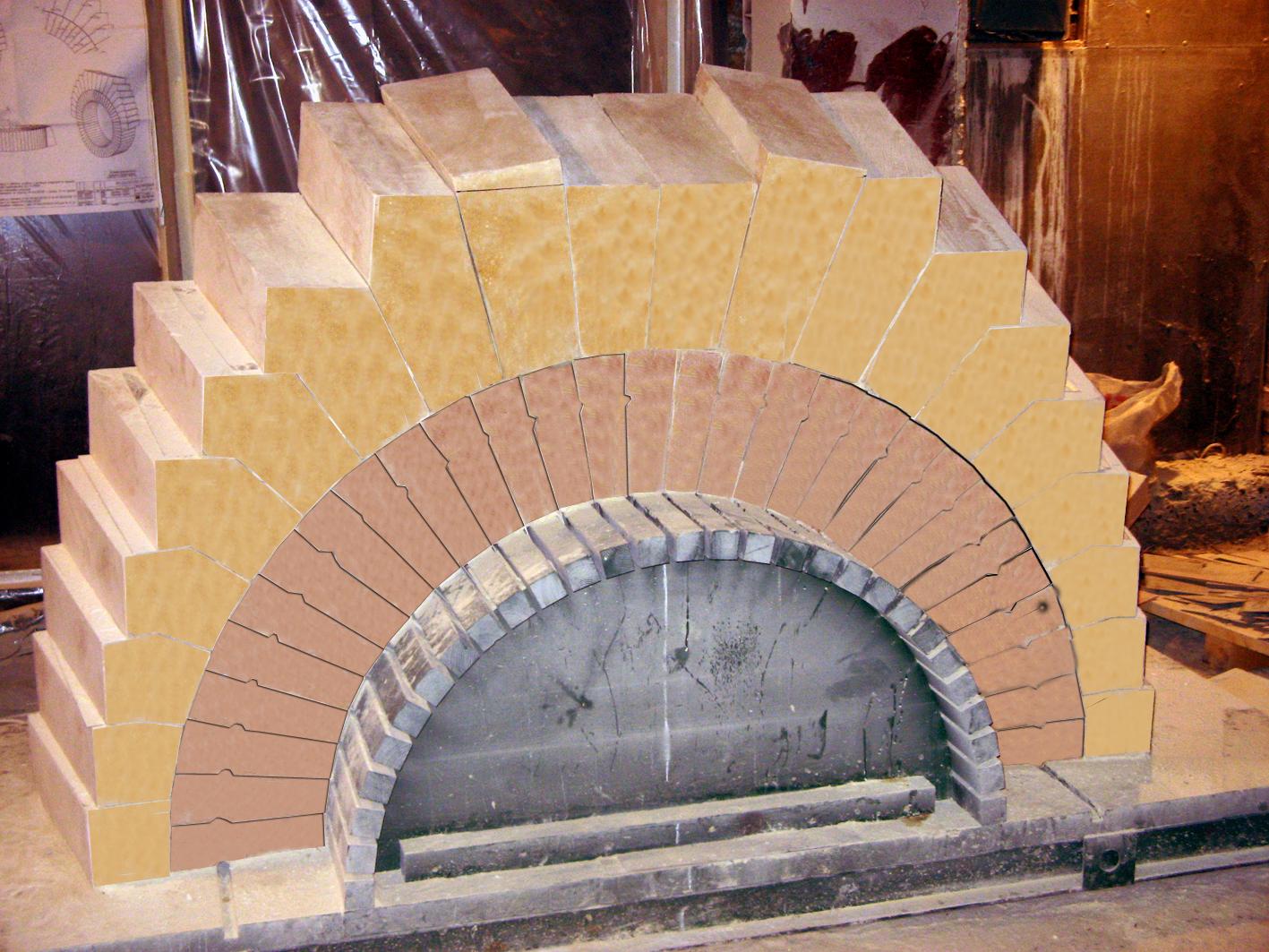 Высокоглиноземистые изделия
Огнеупорные изделия из кварцевого стекла
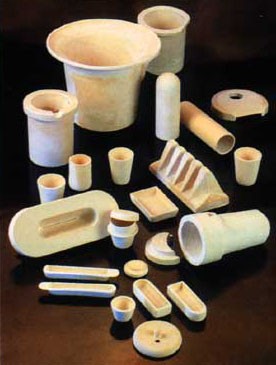 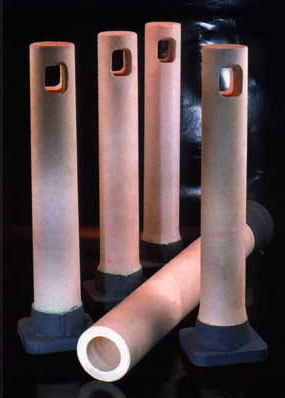 Огнеупоры для сталеразливочного тракта
Корундографитовые: 
погружные стаканы ; стаканы-дозаторы 
стопора-моноблоки; защитные трубы.
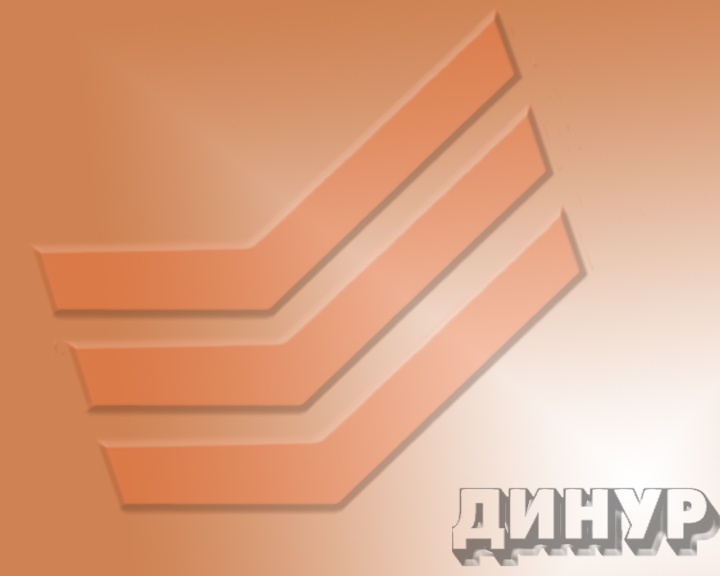 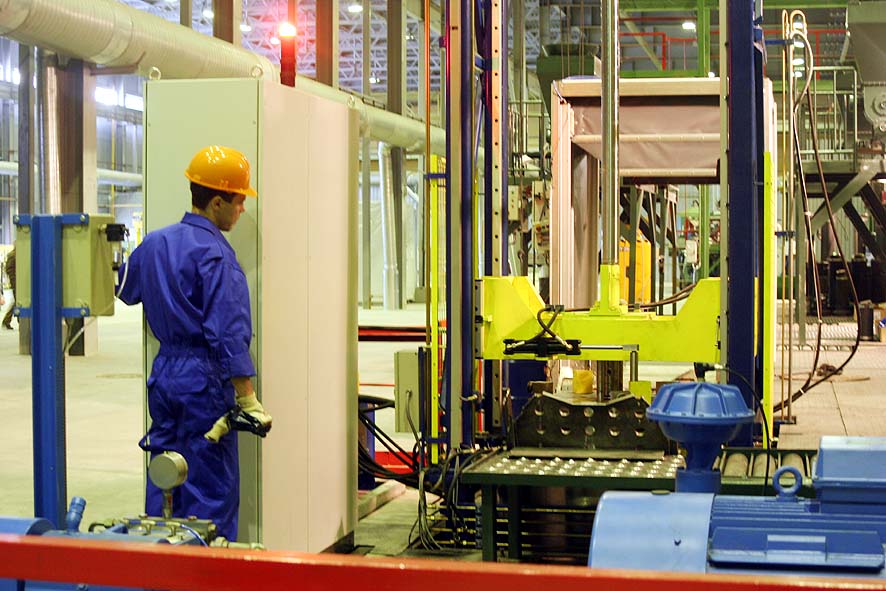 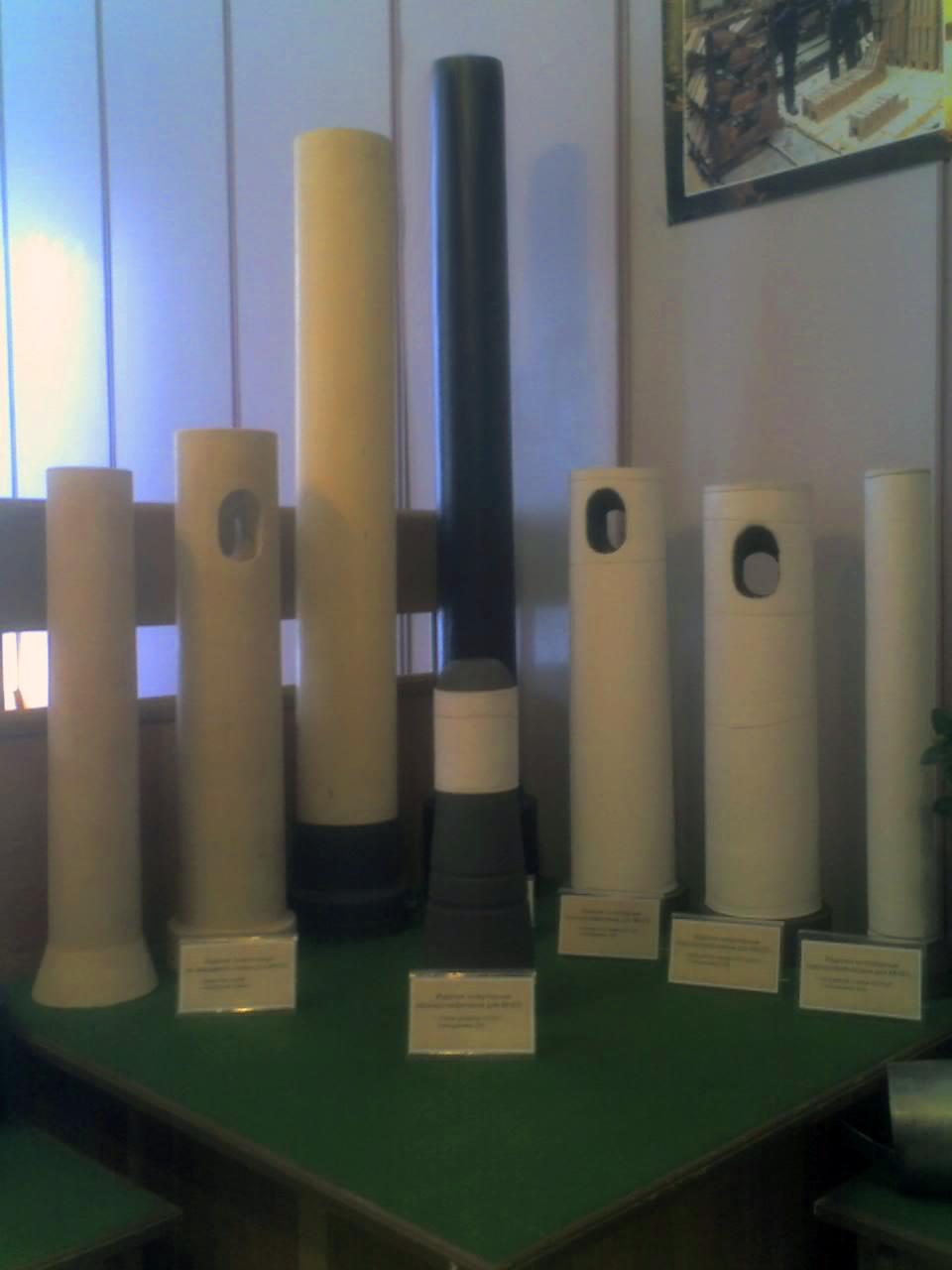 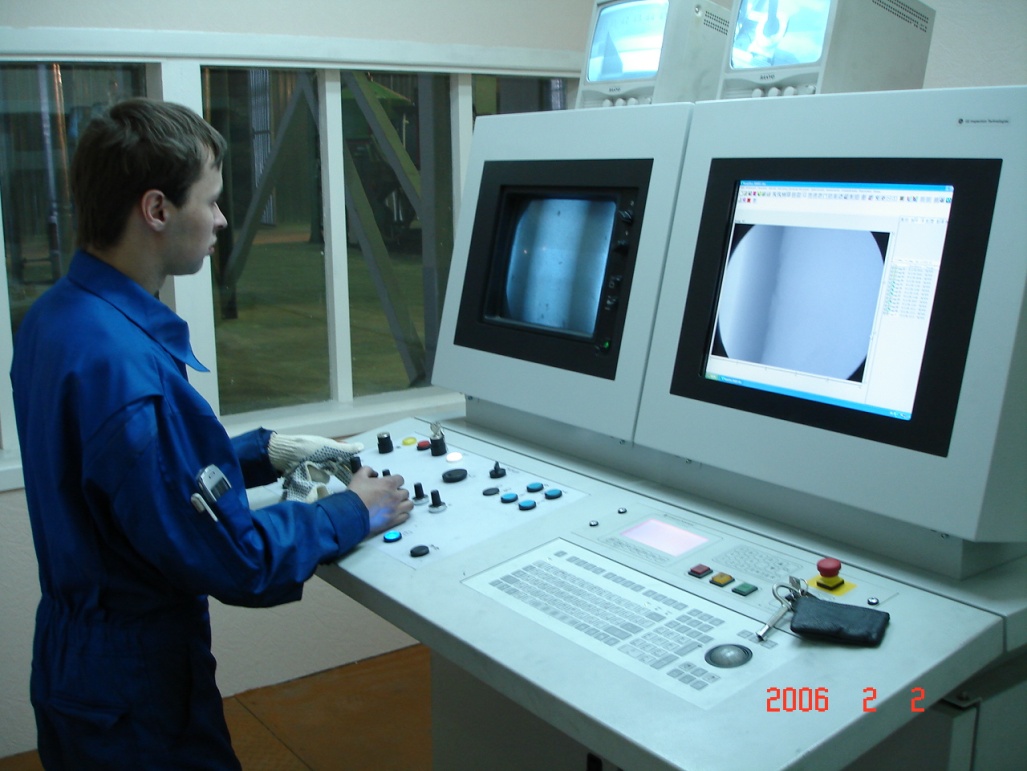 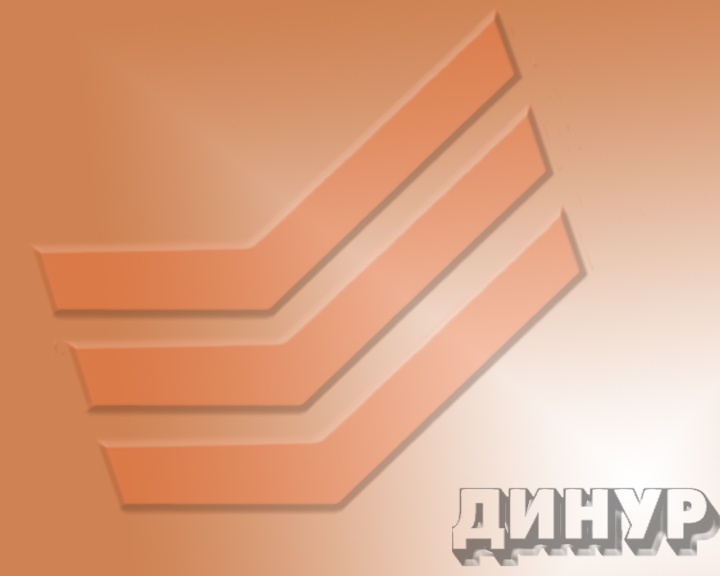 ОАО ДИНУР: участок по производству корундо-графитовых изделий
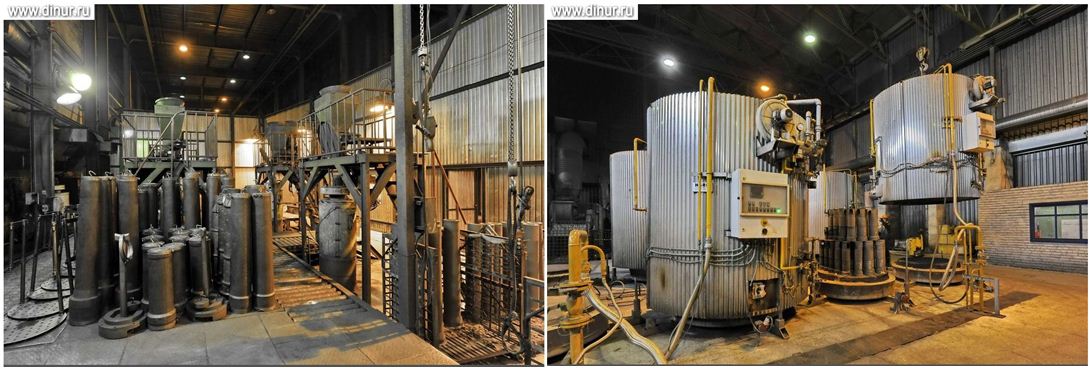 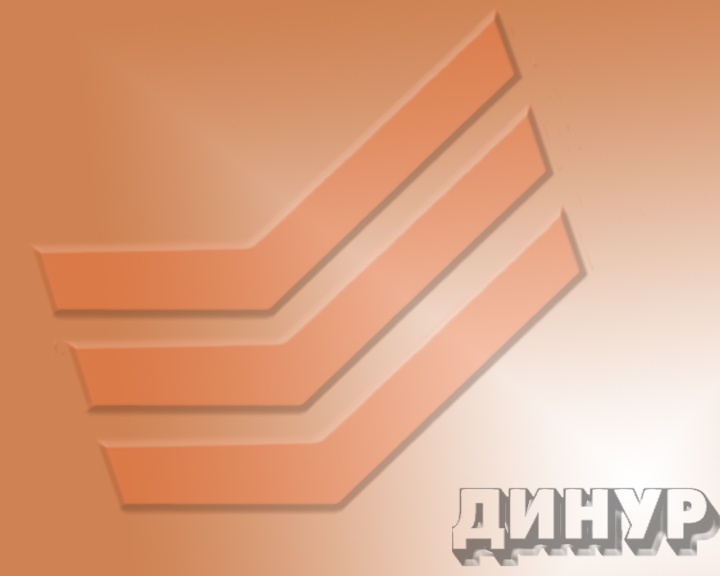 Стаканы-дозаторы для разливки стали открытой струей на сортовых МНЛЗ с системой CNC, FNC, MNC
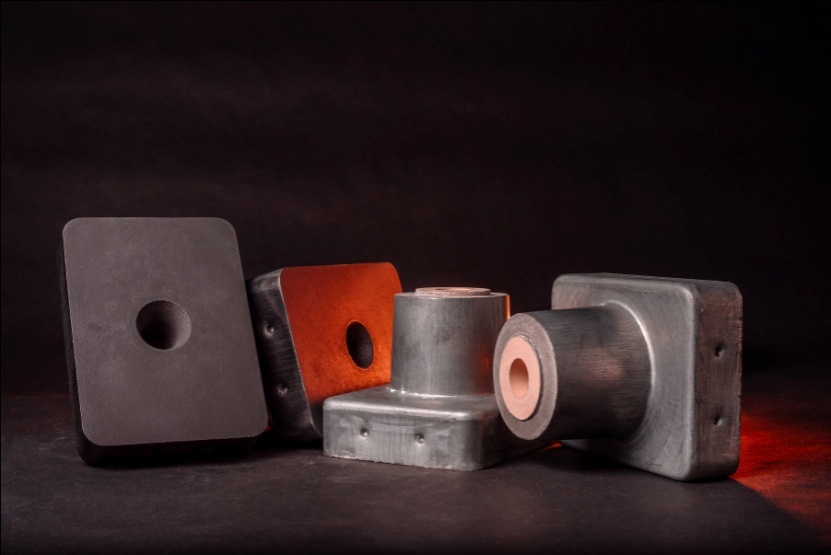 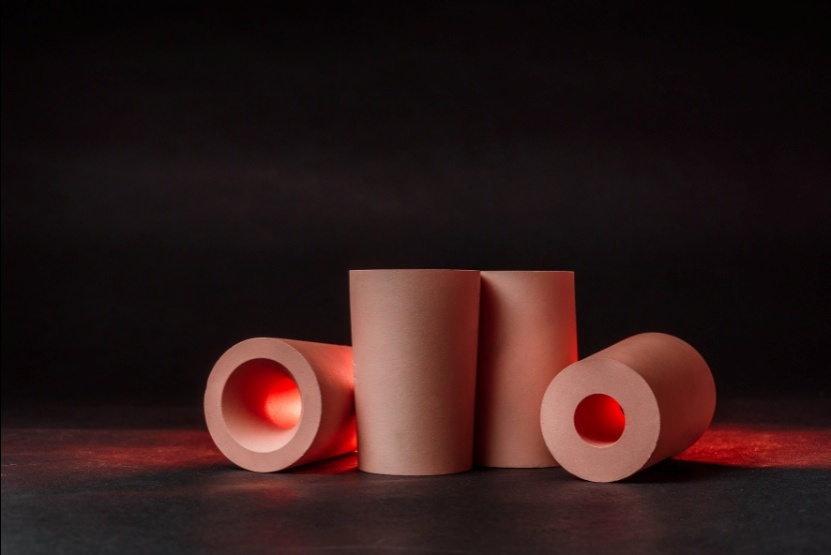 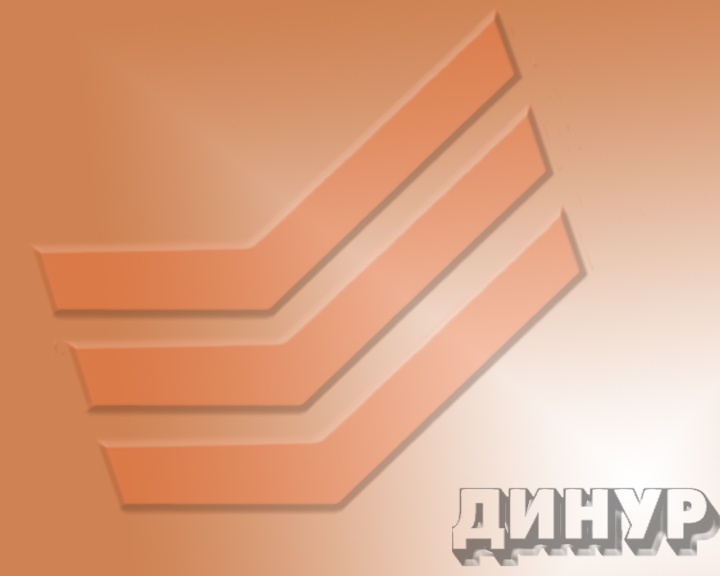 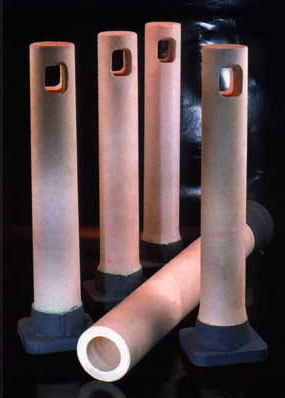 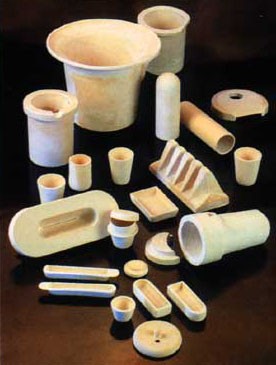 Огнеупорные изделия из кварцевого стекла
НАЗНАЧЕНИЕ:
СКСБ, СКСБП – для защиты струи металла от окисления при непрерывной разливке стали (погружные стаканы).
ТКСБ, ТКСБП - для защиты струи металла от окисления при непрерывной разливке стали (защитные трубы).
ОКСБ - для отжига электротехнической стали (оболочки печных роликов).
КСБМ – мелкоштучные изделия из кварцевой керамики (стопоры-втулки и стаканы для полунепрерывной разливки медных сплавов, крышки газоанализаторов, тигли, лодочки, кольца и т. д. различного назначения). 
КСБП – изделия огнеупорные из кварцевого стекла прессованные для коксовых печей.
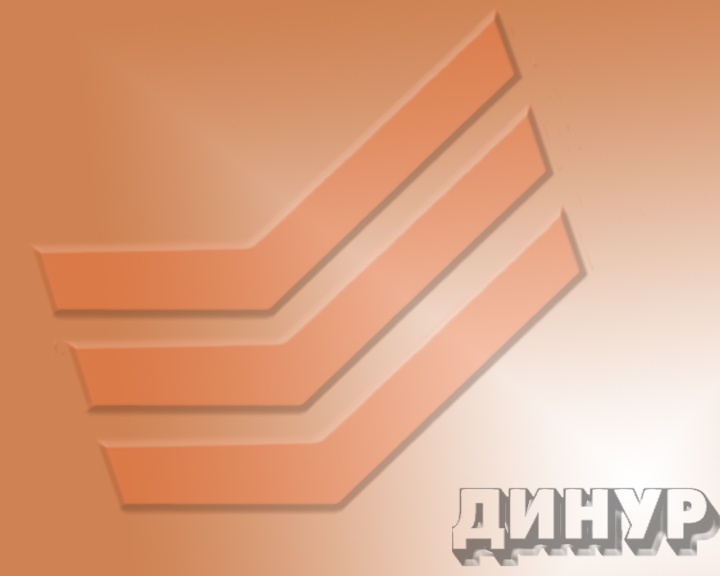 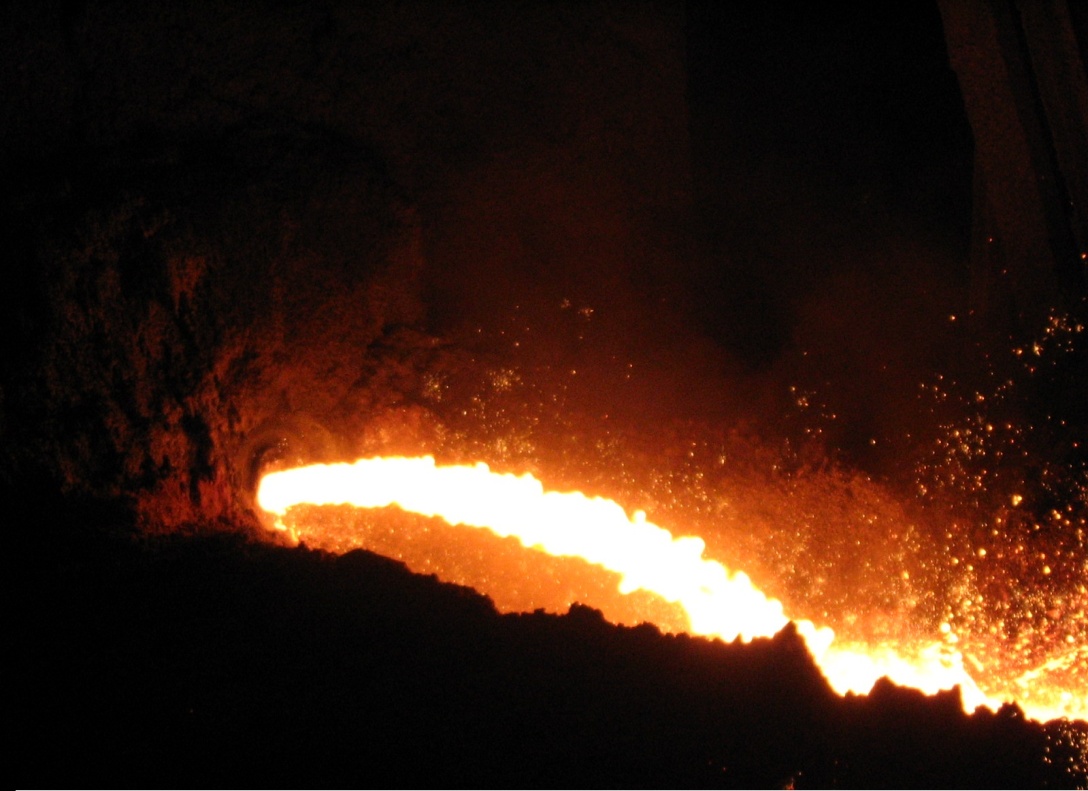 Показатели качества леточных масс производства ОАО «ДИНУР»
► Оптимальный уровень пластичности
► Срок годности – 6 месяцев
► Высокая адгезия в леточном канале
► Контролируемая скорость твердения
► Быстрое формирование леточного канала
► Легкое открытие выпуска
► Высокая эрозионная и коррозионная стойкость
► Типичный эксплуатационный расход 0,3 – 0,5 кг/ т чугуна
ФУТЕРОВКА ЖЕЛОБОВ ДОМЕННОЙ ПЕЧИ
ОАО «ДИНУР» сегодня
ОАО «ДИНУР» сегодня
ОАО «ДИНУР» сегодня
ОАО «ДИНУР» сегодня
Высокоглиноземистые бетонные изделия(перегородки промковша)
Высокоглиноземистые бетонные изделия(сливные носки транспортных желобов)
Высокоглиноземистые бетонные изделия
Огнеупоры ОАО «ДИНУР» для стекловаренных печей
1.   Своды для печи и регенераторов – изделия марки ДСО.
2.  Фасонные насадочные изделия, стены верхнего строения регенераторов – изделия марки МКВ-72.
3.  Для теплоизоляции стен и сводов – изделия марки ДЛ.
4.  Арки каналов отходящих газов, стены нижнего строения регенераторов – изделия марок МЛП или МКРП.  
5.  Арки загрузочного кармана, горелочные блоки, блок смотрового окошка – изделия марки МЛВБ, DinAZS-60SB.
6.   Дозирующие шибера, арки загрузочного кармана, блоки для термопар, блоки для смотровых окон, замена огнеупора в горячие ремонты – изделия КСБФ.
7.  Для теплоизоляции дна печи, нижнего строения регенераторов, стен выработочной части печи – изделия марок ВГТБИ.
Изделия марок ДСО, ДСУ-1
Динас марки ДСО отличается высокими эксплуатационными свойствами за счет оптимально сбалансированных химических и физико-механических характеристик. Производство динасовых изделий для стекловаренных печей марки ДСО ведётся по традиционной технологии с использованием маложелезистых кварцитов.
Технология получения марки ДСУ-1 является новой разработкой в производстве стеклодинаса, ориентированной на европейские проекты стекловаренных печей. В марке ДСУ-1 повышено содержание SiO2, снижено содержание нежелательных оксидных компонентов (Al2O3 и Fe2O3) и остаточного кварца.
Характеристики изделий марок ДСО, ДСУ-1
Изделия марки МКВ-72
Производятся с использованием андалузита и высокоглиноземистых материалов, обладают значительным запасом по свойствам и надёжности эксплуатации относительно изделий, изготовленных по традиционной технологии. Изделия имеют низкую открытую пористость, температуру начала размягчения более 1650оС, термостойкость по ГОСТ 7875.1-94 более 12 теплосмен (нагрев 1300оС - вода). 

Огнеупоры отличаются повышенной устойчивостью к длительному воздействию высокой температуры, обладают коррозионной стойкостью к агрессивной химической среде
Характеристики изделий марки МКВ-72
Изделия динасовые легковесные теплоизоляционные
Изделия динасовые легковесные теплоизоляционные (для теплоизоляции кладки печи) обеспечивают требуемое сопротивление теплопередаче при возможно минимальной толщине конструкции; имеют достаточную прочность, при эксплуатации отсутствуют токсичные выделения. 
Применяются во внешней футеровке печей или в промежуточной (защищённой) изоляции с рабочей температурой не выше 15500С
Характеристики изделий динасовых легковесных теплоизоляционных
Изделия муллитовые и муллитокремнеземистые плотные
Изделия муллитовые и муллитокремнеземистые плотные имеют ряд преимуществ :
 высокую огнеупорность под нагрузкой и устойчивость к ползучести при высоких температурах (вследствие низкого содержания и высокой вязкости жидкой фазы и высокой жесткости муллитизированной микроструктуры);
 хорошую устойчивость к химическому воздействию СО (вследствие низкого содержания железа и особенностей группировки железа в стеклофазе, состоящей в основном из железистых алюмосиликатов, на которые СО не действует);
 высокую устойчивость к химическому воздействию (вследствие низкой  пористости); 
повышенные механические свойства при высоких температурах; низкую теплопроводность; небольшое увеличение объема.
Характеристики огнеупоров марок МЛП-65 иМКРП-53
Изделия огнеупорные муллитовые виброналивные
Изделия огнеупорные муллитовые виброналивные производятся на гидравлическом вяжущем с использованием импортных высокоглиноземистых цементов. 
В составе массы применяется алюмосиликатный минерал - андалузит. Андалузит среди всех алюмосиликатных материалов является лучшим  природным источником муллита, образующегося при относительно невысоких температурах. 
Огнеупоры с применением андалузита, благодаря своей уникальной структуре,  обеспечивают высокую термостойкость, огнеупорность под нагрузкой и устойчивость к ползучести при высоких температурах, хорошую устойчивость к химическому воздействию СО, щелочей и шлаков, повышенные механические свойства при высоких температурах, низкую теплопроводность.
Характеристики огнеупоров марки МЛВБ
Изделия огнеупорные бетонные для футеровки элементов стекловаренной печи, горелочных камней
Изделия огнеупорные бетонные предназначены для футеровки элементов стекловаренной печи, горелочных камней. 

Изделия изготавливаются с использованием цирконийсодержащих материалов (массовая доля ZrO2 в готовом продукте,  в пределах — 18-20 %), без использования гидравлической связки.
Характеристики изделий огнеупорных бетонных для футеровки элементов стекловаренной печи, горелочных камней, марки Din AZS-60SВ
Изделия из кварцевого стекла
Применение изделий из кварцевого стекла в качестве дозирующих шиберов в узле слива стекломассы, подвесных брусьев в арке загрузочного кармана, блоков для термопар или мелкоштучных изделий оправдывается уникальными эксплуатационными характеристиками. 
Изделия имеют высокую термическую стойкость (до 1150°С), предел прочности при сжатии не менее 25-31Н/мм2,  коэффициент термического линейного расширения в интервале температур 20-1000 °С 0,56∙10-6 град-1, теплопроводность при t=800 °С 1,0 Вт/м∙К.
Производство изделий из кварцевого стекла выполняется разными методами: центробежное литьё, литьё в гипсовые формы, электрофоретический метод формования, метод полусухого прессования.  Выбор способа формования определяется конфигурацией и размерами изделий
Характеристики изделий из кварцевого стекла марки КСБФ
Теплоизоляционные бетоны алюмосиликатного состава с плотностью 1.0, 1.3, 1.8 г/см3
Теплоизоляционные бетоны алюмосиликатного состава с плотностью 1.0, 1.3, 1.8 г/см3 можно использовать как в качестве готовых изделий заданной конфигурации, так и выполнить футеровку на месте кладки, используя бетонную смесь.

Температура применения  1350- 1500 ºС
Характеристики теплоизоляционных бетонов алюмосиликатного состава
ОАО «ДИНУР» сегодня
Все упомянутые марки огнеупорных материалов являются частью разнообразного ассортимента продукции ОАО «ДИНУР».

 Можем осуществить комплексную поставку огнеупоров для холодных и горячих ремонтов печей стекольного производства.

Готовы также к новым разработкам.
«ОАО ДИНУР»
Приглашаем 
К сотрудничеству!


Гарантируем качество и надежность!


Декабрь 2023 год